KNOWLEDGE AND CURRICULUM
Unit VII-  Principles of Curriculum Development
Dr.V.Regina
Principal ,Asst,Professor of Biological Science
CSI Bishop Newbigin College of Education
No.109, Dr.Radhakrishnan salai, Mylapore, Chennai - 600004
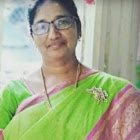 Introduction
Need for curriculum development
Principles of curriculum : 13 Principles
Stages of curriculum development
Types of curriculum
                           Subject
                           Learner
                           Problem
Reconstruction design
Models of curriculum development
Tyler's curriculum inquiry model
Taba grassroots rationale model
Conclusion
Synopsis
Dr. V. Regina , Principal CSI BISHOP NEWBIGIN COLLEGE OF EDUCATION
To improve education quality special efforts are needed to align the intended curriculum.
To improve the quality and relevance of the curriculum
To improve the quality and linkage to teaching , learning and assessment process (IBE-UNESCO)
Learning Objectives
Emphasized the usage methods of curriculum and assessment.
Implements the quality to the students need.
Characterizes the principles of the curriculum.
Learning Outcomes
Dr. V. Regina , Principal CSI BISHOP NEWBIGIN COLLEGE OF EDUCATION
Introduction
Innovative and demand-driven curriculum enables a college or university to remain relevant and to be one step ahead of its rivals, set trends and lead change in order to survive.



Curriculum development is planning development for schools,    “It involves the techniques and methods for developing, designing, implementing, evaluating and improving the curriculum”. Curriculum development is a continuous process- purposeful activity.
Curriculum development is defined as the process of Selecting, organizing, executing and evaluating the learning experience on the basis pf the needs, abilities and interest of learners and on the basis of the nature of the society and community.


Curriculum development or transformation is one of the critical challenges of any successful institution of higher education.
Dr. V. Regina , Principal CSI BISHOP NEWBIGIN COLLEGE OF EDUCATION
Education goals are changing
Needs of both students and the society
Globalization helps in continuous and comprehensive education
Innovation is educational technology
Democracy in education
Knowledge economy demands
Curriculum planners and also plan for facilitating learning for students.
To create independent thinking and self-reliance
Evaluation and purposeful activity
Helps in the selection of learning experience
It helps in the selection of study matter
Needed for appropriate selection and organization of learning experiences.
Need for Curriculum Development
Dr. V. Regina , Principal CSI BISHOP NEWBIGIN COLLEGE OF EDUCATION
Dr. V. Regina , Principal CSI BISHOP NEWBIGIN COLLEGE OF EDUCATION
Principles of Curriculum
6. Principle of Creativity:- should be made for creative type         activities     

7.Principle of Preservation:- preservation and transmission of the knowledge, tradition, standards of conduct.

8.Principle of variety : Variety of knowledge, the varying interests and needs.

9.Principle of Flexibility: Enough time and sufficient chance to the students.

10.Principle of contemporary knowledge: Modern or current knowledge to the students.
Principle of Child Centredness:-  Age, interest, capability, capacity, aspiration, needs and psychology of the learner should be taken as consideration.

Principle Of community-centeredness:- the social needs and local needs of the learners should be taken into account while we construct the curriculum.

Principle of balance/integration:- related to the social environment of the students - integrated with cognitive , affective and psychomotor objectives. 

Principle of need:- fulfilling the needs of the learner.

Principle of utility:- curriculum should provide rich experiences both academic and social to the students.
Dr. V. Regina , Principal CSI BISHOP NEWBIGIN COLLEGE OF EDUCATION
Principles of Curriculum
11.Principle of Sequencing:-  content and skills are ordered and presented to learner overtime.

12.Principle of continuity/correlation :- develops worthy interest and attitude in students.

13.Principle of accuracy:- several textbooks and knowledge requires some degree of spread and accuracy

14.Principle of Interest:- curriculum should be designed to sit the interests and tastes of the age group of students..

15.Principle of Readiness:- Depending upon the learner’s readiness to act and bond between stimulus and response.

16.Principle of meaningfulness:- content and knowledge skill requires meaning for the day to day life..
17.Principle of Totality of Experiences :- manifold curricular, co-curricular and extra curricular activities.

18.Principle of character formation : affective education for this character training..

19.Principle of Mental Discipline: Cognitive training and practice to train..

20.Principle of social fulfilment: social context of the children.

21.Principle of Training for leisure :  co-curricular, extra curricular, social, athletic sports , games, and dramatics stc
Dr. V. Regina , Principal CSI BISHOP NEWBIGIN COLLEGE OF EDUCATION
Stages of curriculum Development
1.PLANNING		            2.CONTENT AND METHOD
3.IMPLEMENTATION 	4.EVALUATION



Identify issue/problem / need
Form curriculum development team
Conduct needs assessment and analysis
State intended outcomes
Select content
Design experimental method
Test and revise curriculum
Phases :
Development phase
Implement phase
Evaluate phase

Steps 
Planning
Developing
Management
Implement
Assessment
Revision
Dr. V. Regina , Principal CSI BISHOP NEWBIGIN COLLEGE OF EDUCATION
Development :  Phase II
Stakeholders and project leadership approve curricular package developed

Curriculum development begins with regular feedback.

Finalize all curricular materials.
Planning :  Phase I
Identify country and project key stakeholders 

Stakeholders and partners decide on clinical priority areas for project and curricular package.

Establish a local curricular review working group for iterative curriculum development process.
Implementation :  Phase III
Printing production begins

Training and project implementation begins

Training participants complete a knowledge assessment.
Dr. V. Regina , Principal CSI BISHOP NEWBIGIN COLLEGE OF EDUCATION
Stages of Curriculum Development
1.	Planning
Identify Issue /Problem /need: explore some of the questions that need to be addressed.
Form curriculum development Team: the roles of functions/ process for selecting members and principles of collaboration and teamwork formed.
Conduct needs assessment and analysis: knowledge , altitude and practice survey.
2.	Content and Method
State intended outcomes: learners are able to do a result of participating in the curricular activities.
Select content: if the intended outcomes is to be attained then the development process is selecting content.
Design, Experiential method: Experience, share, process, generalise and apply should be designed
Dr. V. Regina , Principal CSI BISHOP NEWBIGIN COLLEGE OF EDUCATION
Stages of Curriculum Development
3.	Implement
Produce curriculum project: suggestions for producing curriculum materials.
Test and revise curriculum: a sample evaluation form in provided.
Recruit and Train Facilitators:suggestions for recruiting appropriate facilitators are provided with a sample three- day training.
Implement Curriculum: Strategies to promote and use the curriculum are discussed in this steps.
4.	Evaluation and Reporting:
Design Evaluation Strategies: two types of evaluation, formative and summative, are used during curriculum development.
Reporting and securing Resources: getting the results into the hands of people who can use them.
Dr. V. Regina , Principal CSI BISHOP NEWBIGIN COLLEGE OF EDUCATION
Types of curriculum
Recommended curriculum: Are typically formulated at a rather high level of generality they are most often presented as policy recommendation,lists of goals, suggested graduation requirements and general recommendation about the content and sequence of a field of study , such as mathematics


Written curriculum: The written curriculum is an important component of authentic literacy- the ability to read , write and think effectively.


Supported Curriculum: Is the curriculum as reflected in and shaped by the resources allocated to support and deliver it.
Written curriculum
Recommended  curriculum
Supported curriculum
Learned  curriculum
Taught  curriculum
Tested  curriculum
Hidden  curriculum
Intentional Curriculum
Dr. V. Regina , Principal CSI BISHOP NEWBIGIN COLLEGE OF EDUCATION
Types of curriculum
Subject area Curriculum: The subject centered curriculum in which subject is treated as a largely autonomous body of knowledge is called subject-area curricular.


Discipline Design:  Discipline knowledge is the key aspect of this curriculum design. Content for the school curriculum is determined in part by identifying or creating a discipline’s structure and using this foundation as a guide for selecting the school content and organizing it for learning.
Taught Curriculum: The taught curriculum is the delivered curriculum , where an observer sees in action as the teacher teaches.


Tested Curriculum: Components of the curriculum determine the fir between what is taught and what is learned.


Learned Curriculum: The term learned curriculum is used to denote all the changes in values, perception and behaviour that occurs as a result of school experiences.
Dr. V. Regina , Principal CSI BISHOP NEWBIGIN COLLEGE OF EDUCATION
Types of curriculum
Experience centred  Curriculum: This designed closely resembled the child-centred designs in that they used the concerns of children as the basis for organizing the children's school world.


Romantic (radical)  Design:  Teachers are organised not to strengthen their own professional security but rather to encourage widespread experimentations in the schools and to challenge the outdated structures of society.

Humanistic Design: The Humanistic model of education stems from the human potential movement in psychology. A humanistic curriculum emphasis affective rather than cognitive outcomes.
Broad field Design: The knowledge and understanding pertinent to whole area of study.


Correlation Design: Correlation is  a design employed by those who do realize that there are time when separate subjects require some linkage in order to reduce fragmentation of curricular components.


Child-Centred  Curriculum: All school learning activities should be centered on the felt needs and in interests of the child.
Dr. V. Regina , Principal CSI BISHOP NEWBIGIN COLLEGE OF EDUCATION
Types of curriculum
Problem solving curriculum or society centred curriculum : Problem centred design stress the importance of the survival of the human and society. It focuses on the problems of living - on the perceived realities of institutional and group life- both for the individual and for the society in general.
Life situation Design:  Using such a design based on recurring life situation, educators could assist students in broadening their insights and depending their generalizations about problems relating to the real world.
Dr. V. Regina , Principal CSI BISHOP NEWBIGIN COLLEGE OF EDUCATION
Ralph Tyler 1950 mode:
This model involves 4 stages
Objectives
Content
Method
Evaluation
Dynamics of Curriculum
Tyler’s curriculum Inquiry Model
Taba’s Grassroots Rationale Model.
Society
Philosophy
Subject matter
Sources
Screens
Tentative Objective
Precise objective
Psychology
Learner
Evaluation
Selecting Experiences
Dr. V. Regina , Principal CSI BISHOP NEWBIGIN COLLEGE OF EDUCATION
Dynamics of Curriculum
8.	Specified the changes to be brought about in the students to show evidence of objectives.

9.	Determine the contents on subject matter and learning experiences that might lead to the attainment of the stated objectives.

10.	It should be relevant, adequate.

11.	Balanced in term of breadth and depth.

12.	Methods - Principles of continuity, sequence and integration.

13.	Evaluation - it involves an appraisal of the students actual behaviours.
The student as a learner.

The contemporary life outside the school (society)

Opinion of specialist in the various subjects.

Consistent, highly important objectives

Be in line with the educational philosophy goals, aims and objectives.

Psychology of the learner and learning.

Specified precisely to indicate what is supposed to be learner, to enable accurate assessment.
Dr. V. Regina , Principal CSI BISHOP NEWBIGIN COLLEGE OF EDUCATION
Hilda Taba's Grassroots model
Diagnosis of needs: The teacher / curriculum design starts the process by identifying the needs pf the students forwhom the curriculum is to be panel.

Formulative of objective : after hey teacher has identified needs that required attention, he or she specialis objectives to be acccomplished.

Selection of the content: the objective selected or created suggest to the subject content of the curriculum.
Need Assessment
Protocol        Amendment
Formulative specific objectives
Selecting content
Evaluating
Pilot testing
Organising content
Dr. V. Regina , Principal CSI BISHOP NEWBIGIN COLLEGE OF EDUCATION
Hilda Taba's Grassroots model
6.	Organisation of learning activities:  just as content must be sequence and organised .so must the learning activities.



7.	Evaluation : The curriculum planner must determine ust what objectives have been accomplished. Evaluation procedures need to be considered by the students and the teacher.
4.	Organisation of content : A teacher cannot just select content but also match , organize it in same type of sequence taking into consideration the maturity of the learners, their academic achievement and their interests.

5.	Selection of learning Experience: content must be presented to pupils or pupils must engage in an interaction with content.
Dr. V. Regina , Principal CSI BISHOP NEWBIGIN COLLEGE OF EDUCATION
The curriculum development thus focus on the emerging needs of the students in their present lives. This approach prepares the student to face the present rather than the future . on the whole the issues should relate to the developmental stages of the students.
Conclusion
Dr. V. Regina , Principal CSI BISHOP NEWBIGIN COLLEGE OF EDUCATION
Suggestive Readings
Bobbitt. F. (1918) , The curriculum. Boston: Houghton Mifflin.
McDonald, E.S. (2010) A Quick look into the middle school bri. Principal, 89(3), 46-47
Wolk, S, (2010), what should students read? Phi Delta Kappan , 91(7), 8-16.
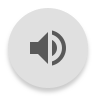 Dr. V. Regina , Principal CSI BISHOP NEWBIGIN COLLEGE OF EDUCATION